Community Eligibility Provision
Frequently Asked Questions and Answers
	State Roundtable 2014
	Wednesday July 16th
SNA Annual National Conference
What are the key dates for notification/publication of eligibility and electing CEP?
SNA Annual National Conference
What data is used to calculate the identified student percentage (ISP)?
Identified students are those students not subject to verification
ISPs must be reflective of April 1st
Direct certification is not required during the 4 year cycle but encouraged to increase percentages
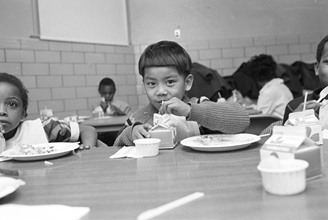 SNA Annual National Conference
[Speaker Notes: States & LEAs should work together to ensure that LEAs have all the necessary data to make sound decisions related to CEP]
Can LEAs group to maximize ISP?
LEAs are allowed to establish different groupings of schools (within the same LEA) in order to maximize their ISP.
If school group composition changes after a school year (say 2 new schools are added), a new ISP must be calculated and a new four year cycle would be started.
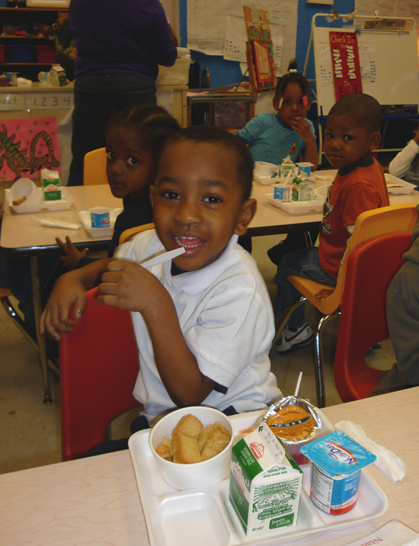 SNA Annual National Conference
How does State Agency review of documentation work?
State agencies must review documentation submitted by the LEA to ensure that the LEA or school(s):
Meet the minimum identified student percentage (40%);
Participate in both the NSLP and SBP; and
Have a record of administering the above programs in accordance with regulations.
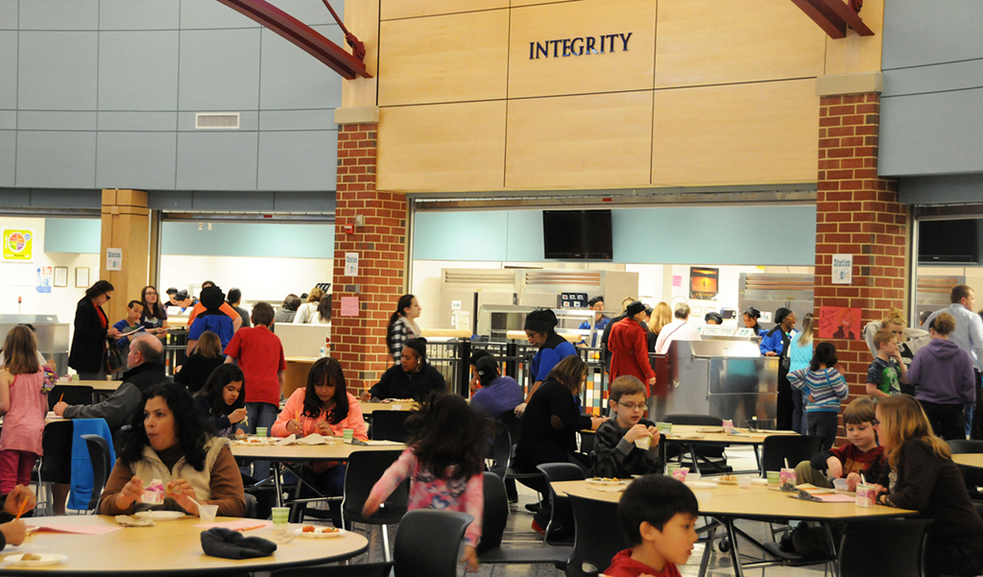 SNA Annual National Conference
What if a LEA decides to start CEP after already collecting applications?
If a LEA decides to elect CEP after taking household income applications, during this transition year, the applications may be filed in another office and there will be no retroactive payments  
In future years, schools will elect CEP before processing applications
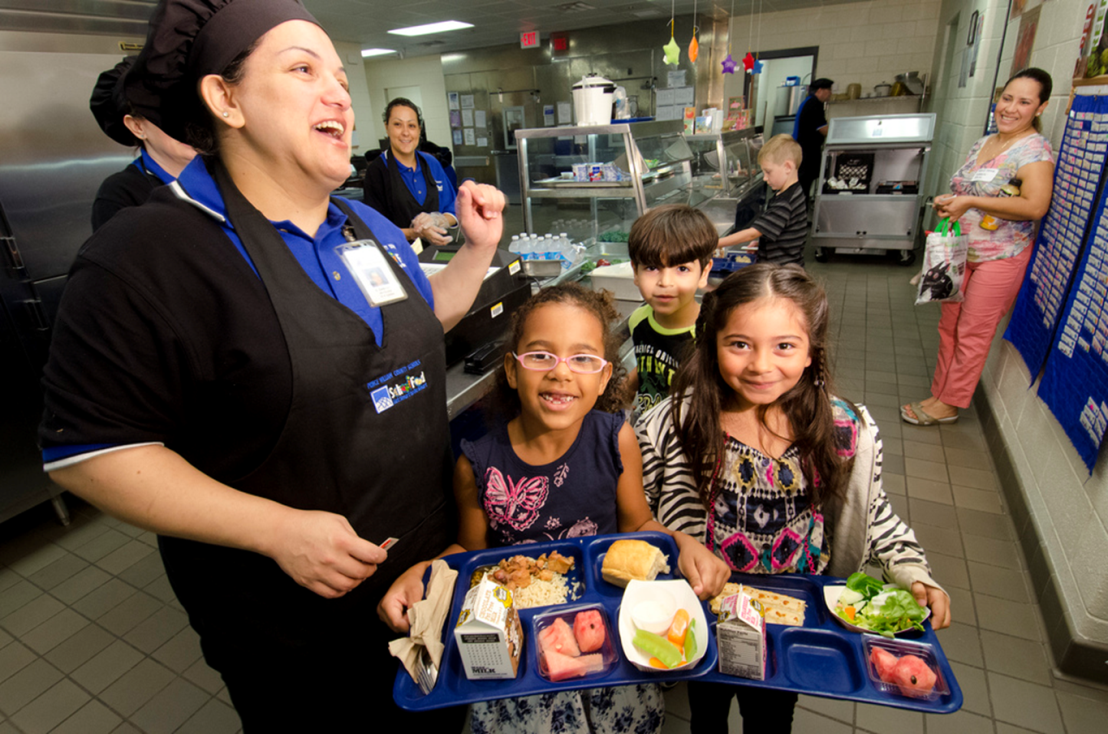 SNA Annual National Conference
What happens if a school/group of schools chooses to stop CEP mid-year?
Schools can elect to stop CEP and return to normal counting and claiming at any time, including in the middle of the school year
State agencies required to establish a reasonable timeline (at least 30 days) for LEAs and schools stopping CEP mid-year to resume normal counting and claiming and to give the school time to notify families and print/disseminate/collect/process apps.
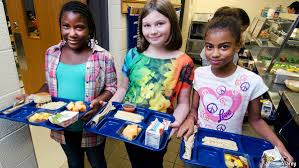 SNA Annual National Conference
How can an ISP be changed throughout the four year cycle?
If the LEA chooses to conduct direct certification during their four-year CEP cycle and the ISP increases, the LEA may be reimbursed at a higher claiming percentage.  
During the 2nd, 3rd, and 4th years, the LEA/school may select the higher of: 
ISP from the immediately preceding school year for their annual percentage
The original ISP (the percentage from the year prior to the first year of participating in CEP) 
In order to renew participation after the fourth year, the LEA must demonstrate (via identified student data) that they still meet the ISP requirement for the participating schools.
SNA Annual National Conference
What happens if a student transfers between CEP and non-CEP schools?
When a student at a CEP school transfers to a non-CEP school and the child is not directly certified or otherwise eligible for free meals (e.g., homeless, migrant, runaway, Head Start, Even Start)
Transfer within LEA: new school must process a household income application within 10 days and provide free meals to the student until eligibility determination is made
Transfer outside LEA:  new school must process a household application within 10 days and FNS encourages the new LEA to provide free meals to the student until an eligibility determination is made
SNA Annual National Conference
How are meals for visiting students claimed?
Non-CEP student visits a CEP school
Meals served to the visiting students would be included as part of the total count of meals served in the CEP school.  
Operationally easier on the CEP school, prevents overt identification, and the CEP school will be reimbursed for meals served.
CEP student visits a non-CEP school  
FNS strongly encourages non-CEP schools to provide free meal to visiting CEP students to avoid any disruption to the child’s usual meal service routine  
Free meals to visiting CEP students should be claimed according to the claiming percentages of the CEP school. 
SFA food service account may be used to cover the value of any paid meals of visiting students
What happens if a student refuses to select a reimbursable meal?
Non-reimbursable meals may not be claimed as reimbursable meals (like standard counting & claiming procedures)
LEA’s discretion to cover the cost of the food or charge the student a la carte prices
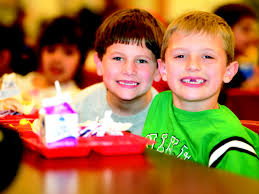 SNA Annual National Conference
What if a parent insists on paying for child’s meals?
The district should explain the benefits of CEP to the parents. 
Children may bring lunches from home or purchase a la carte foods, if available. 
Parents that insist on paying should be encouraged to donate to the school food service.
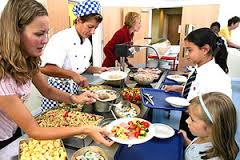 SNA Annual National Conference
What happens if an administrative review shows errors in determining CEP eligibility?
If a State agency finds errors in the ISP, the State agency must determine what the ISP SHOULD be, then apply the revised claiming % retroactively to all claims submitted in the current school year.
If the LEA is determined to be ineligible for CEP, the State agency should:
Work with the LEA to return to normal counting and claiming (if not eligible for grace year).  If there’s insufficient time in the current school year to resume normal counting/claiming, the SA should use the revised claiming % for the remainder of the school year.
State agencies have discretion to expand fiscal action back beyond the school year in which the erroneous ISP was found (if applicable). 
Provide technical assistance to the LEA to ensure the LEA knows how to calculate their ISP. 
Examine its CEP process to determine why the erroneous ISP was not discovered and corrected when the LEA elected CEP.
SNA Annual National Conference
Thank you!
SNA Annual National Conference